ή
5-3	ΕΥΘΥΓΡΑΜΜΟΣ ΑΓΩΓΟΣ ΚΙΝΟΥΜΕΝΟΣ ΣΕ ΟΜΟΓΕΝΕΣ ΜΑΓΝΗΤΙΚΟ ΠΕΔΙΟ
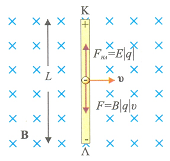 Η διαφορά δυναμικού VΚΛ  μεταξύ των άκρων του αγωγού Κ και Λ υπολογίζεται αν θέσουμε όπου:
και λύσουμε ως προς VΚΛ , οπότε προκύπτει :
5-3	ΕΥΘΥΓΡΑΜΜΟΣ ΑΓΩΓΟΣ ΚΙΝΟΥΜΕΝΟΣ ΣΕ ΟΜΟΓΕΝΕΣ ΜΑΓΝΗΤΙΚΟ ΠΕΔΙΟ
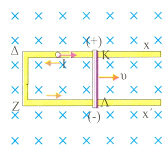 Αν ένας ευθύγραμμος αγωγός κινείται με ταχύτητα υ, μέσα σε ομογενές μαγνητικό πεδίο, έτσι ώστε ο αγωγός, η ταχύτητα και το μαγνητικό πεδίο να είναι κάθετα ανά δύο μεταξύ τους, στον αγωγό αναπτύσσεται ηλεκτρεγερτική δύναμη από επαγωγή
5-3	ΕΥΘΥΓΡΑΜΜΟΣ ΑΓΩΓΟΣ ΚΙΝΟΥΜΕΝΟΣ ΣΕ ΟΜΟΓΕΝΕΣ ΜΑΓΝΗΤΙΚΟ ΠΕΔΙΟ
Στο ίδιο αποτέλεσμα καταλήγουμε με το νόμο του Faraday. Ας επανέλθουμε στον αγωγό ΚΛ που ολισθαίνει πάνω στους ακίνητους αγωγούς xΔΖx΄.
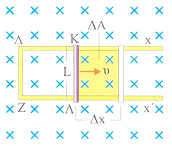 5-3	ΕΥΘΥΓΡΑΜΜΟΣ ΑΓΩΓΟΣ ΚΙΝΟΥΜΕΝΟΣ ΣΕ ΟΜΟΓΕΝΕΣ ΜΑΓΝΗΤΙΚΟ ΠΕΔΙΟ
Βέβαια στην περίπτωση ενός ευθύγραμμου αγωγού που κινείται μέσα στο μαγνητικό πεδίο το πηλίκο
στο νόμο του Faraday, δε μπορεί να παρέχει το ρυθμό μεταβολής της μαγνητικής ροής, γιατί δεν έχει νόημα η μαγνητική ροή που διέρχεται από ένα ευθύγραμμο τμήμα όπως είναι ο αγωγός. Στην περίπτωση αυτή ΔΦΒ είναι μαγνητική ροή που διέρχεται από την  επιφάνεια που ορίζει ο αγωγός με την κίνησή του.
5-3	ΕΥΘΥΓΡΑΜΜΟΣ ΑΓΩΓΟΣ ΚΙΝΟΥΜΕΝΟΣ ΣΕ ΟΜΟΓΕΝΕΣ ΜΑΓΝΗΤΙΚΟ ΠΕΔΙΟ
Θα μπορούσαμε λοιπόν να πούμε ότι ηλεκτρομαγνητική επαγωγή είναι το φαινόμενο της εμφάνισης τάσης στα άκρα αγωγών όταν μεταβάλλεται η μαγνητική ροή που διέρχεται από την επιφάνεια που ορίζουν με το σχήμα τους ή όταν από την επιφάνεια που ορίζουν με την κίνησή τους διέρχεται μαγνητική ροή.
5.4 Ο ΚΑΝΟΝΑΣ ΤΟΥ LENZ ΚΑΙ Η ΑΡΧΗ ΔΙΑΤΗΡΗΣΗΣ ΤΗΣ ΕΝΕΡΓΕΙΑΣ ΣΤΟ ΦΑΙΝΟΜΕΝΟ ΤΗΣ ΕΠΑΓΩΓΗΣ
τα επαγωγικά ρεύματα έχουν τέτοια φορά ώστε να αντιτίθενται στο αίτιο που τα προκαλεί.
Ο κανόνας του Lenz αποτελεί συνέπεια της αρχής διατήρησης της ενέργειας. Στα δύο παραδείγματα που ακολουθούν θα δούμε πώς εφαρμόζεται ο κανόνας του Lenz και γιατί η φορά του ρεύματος που ορίζει είναι συνέπεια της αρχής διατήρησης της ενέργειας.
5.4 Ο ΚΑΝΟΝΑΣ ΤΟΥ LENZ ΚΑΙ Η ΑΡΧΗ ΔΙΑΤΗΡΗΣΗΣ ΤΗΣ ΕΝΕΡΓΕΙΑΣ ΣΤΟ ΦΑΙΝΟΜΕΝΟ ΤΗΣ ΕΠΑΓΩΓΗΣ
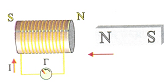 5.4 Ο ΚΑΝΟΝΑΣ ΤΟΥ LENZ ΚΑΙ Η ΑΡΧΗ ΔΙΑΤΗΡΗΣΗΣ ΤΗΣ ΕΝΕΡΓΕΙΑΣ ΣΤΟ ΦΑΙΝΟΜΕΝΟ ΤΗΣ ΕΠΑΓΩΓΗΣ
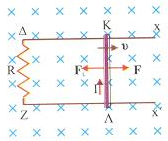 5.4 Ο ΚΑΝΟΝΑΣ ΤΟΥ LENZ ΚΑΙ Η ΑΡΧΗ ΔΙΑΤΗΡΗΣΗΣ ΤΗΣ ΕΝΕΡΓΕΙΑΣ ΣΤΟ ΦΑΙΝΟΜΕΝΟ ΤΗΣ ΕΠΑΓΩΓΗΣ
Η αρχή διατήρησης της ενέργειας στο φαινόμενο της επαγωγής
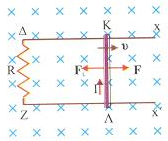